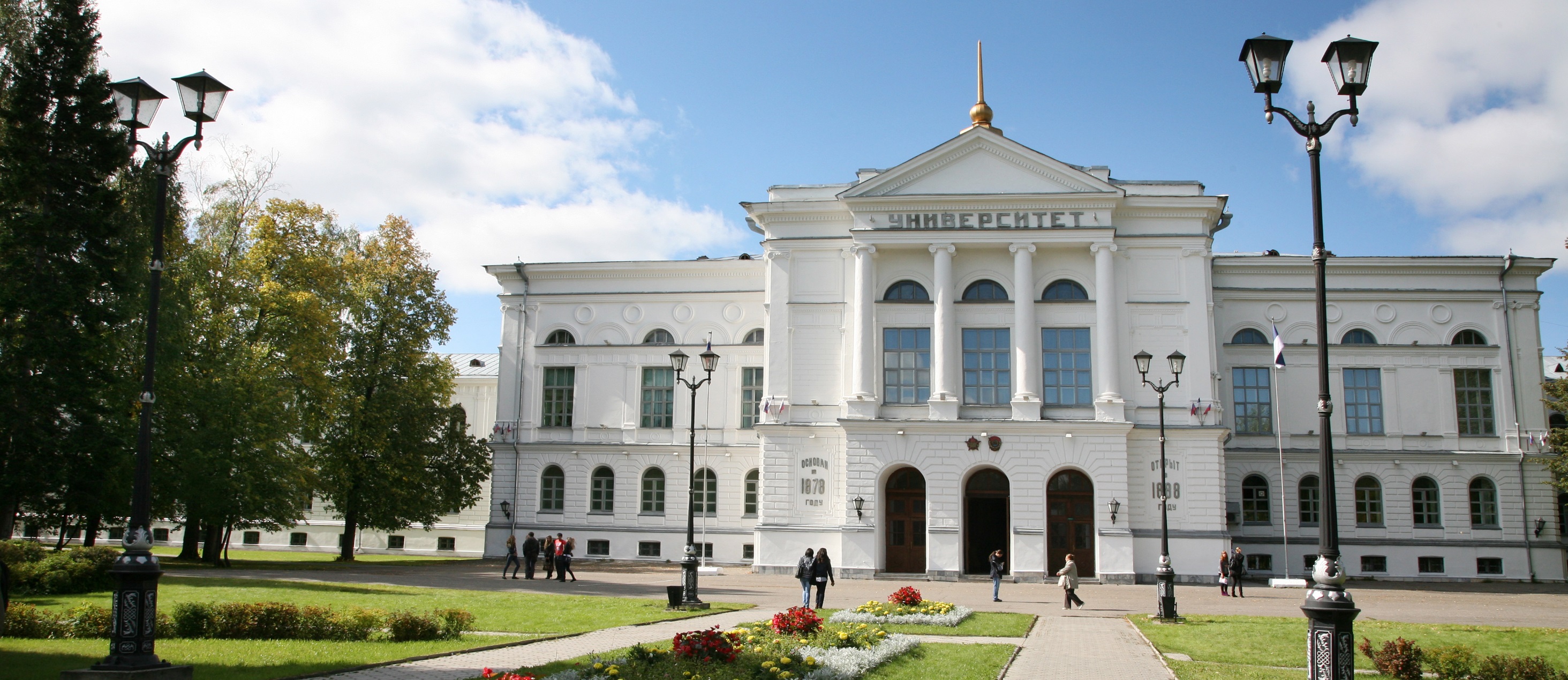 Тема презентации

Выступающий
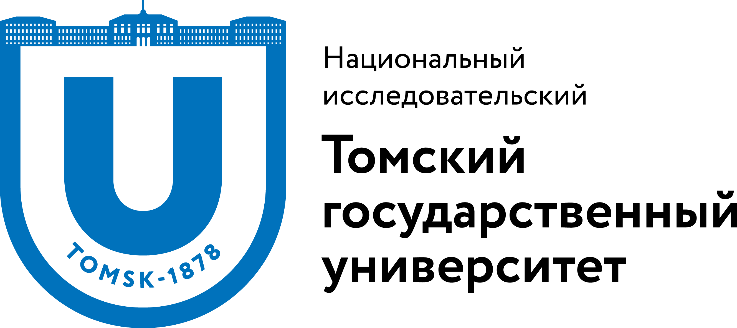 Образец заголовка
Образец подзаголовка
Текс слайда
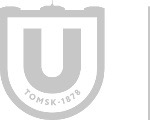 Тема презентации
2
Образец заголовка
Образец подзаголовка
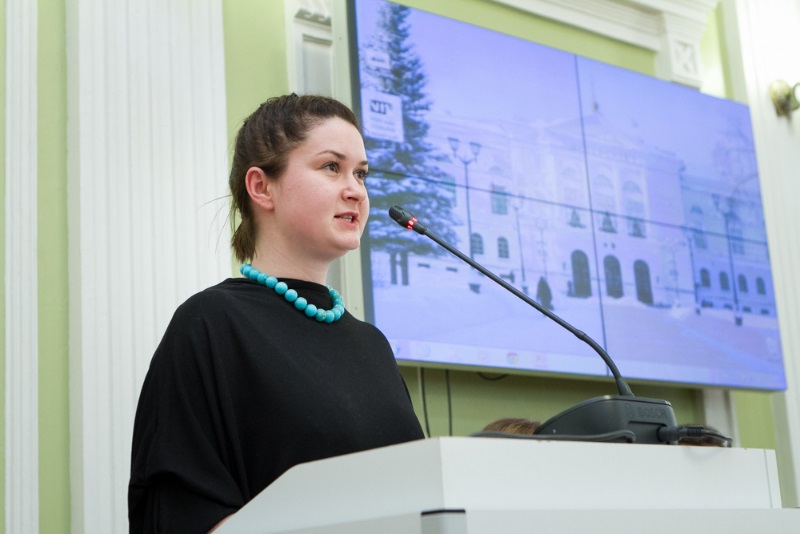 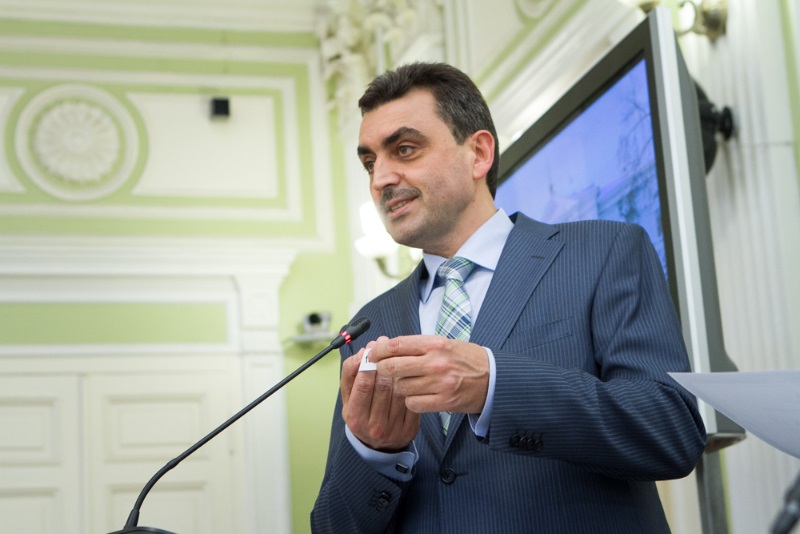 Подпись
Подпись
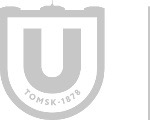 Тема презентации
3
Образец заголовка
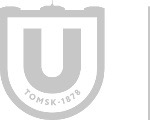 Тема презентации
4
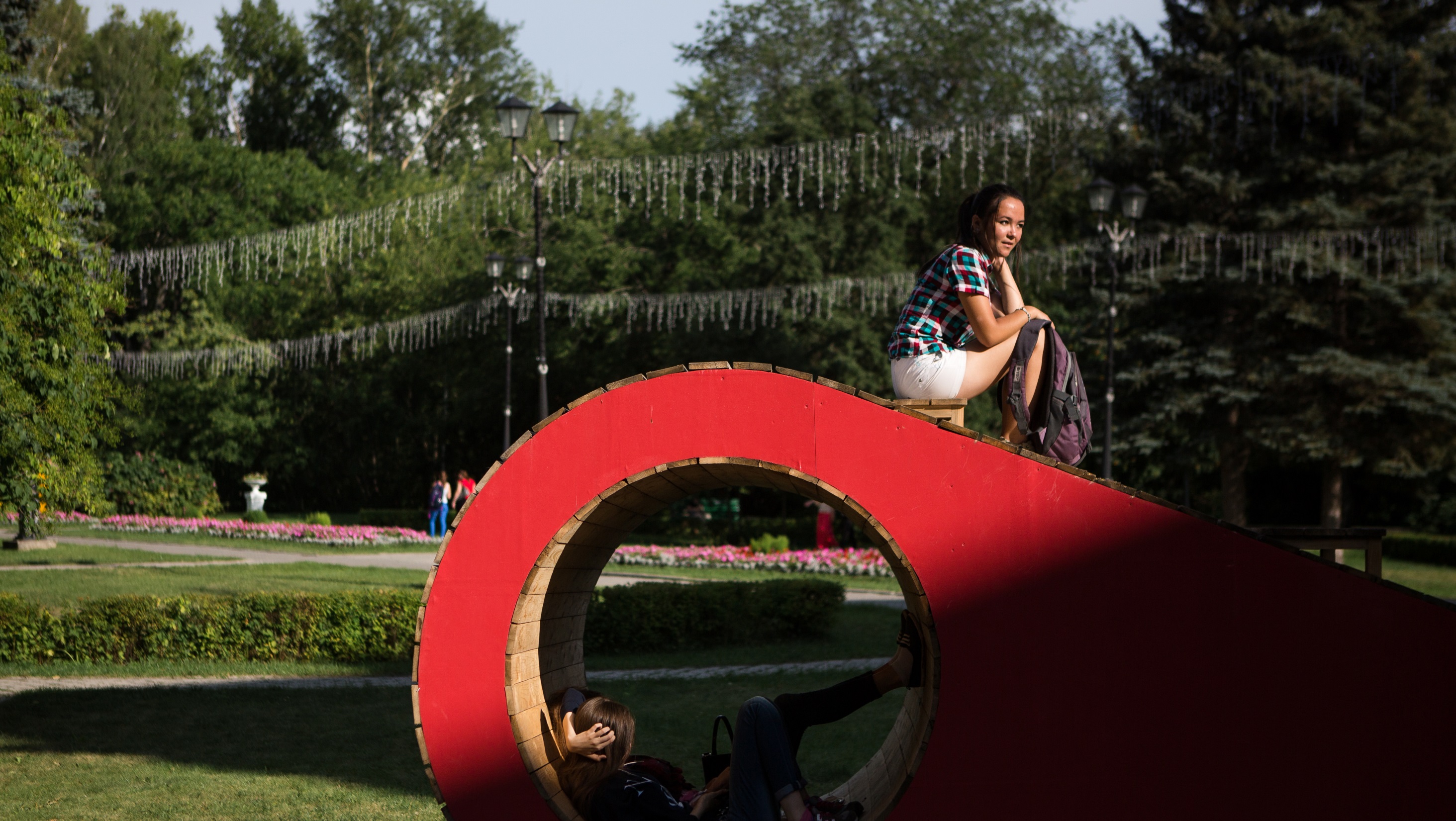 Большое название 
раздела
Небольшой подзаголовок
5
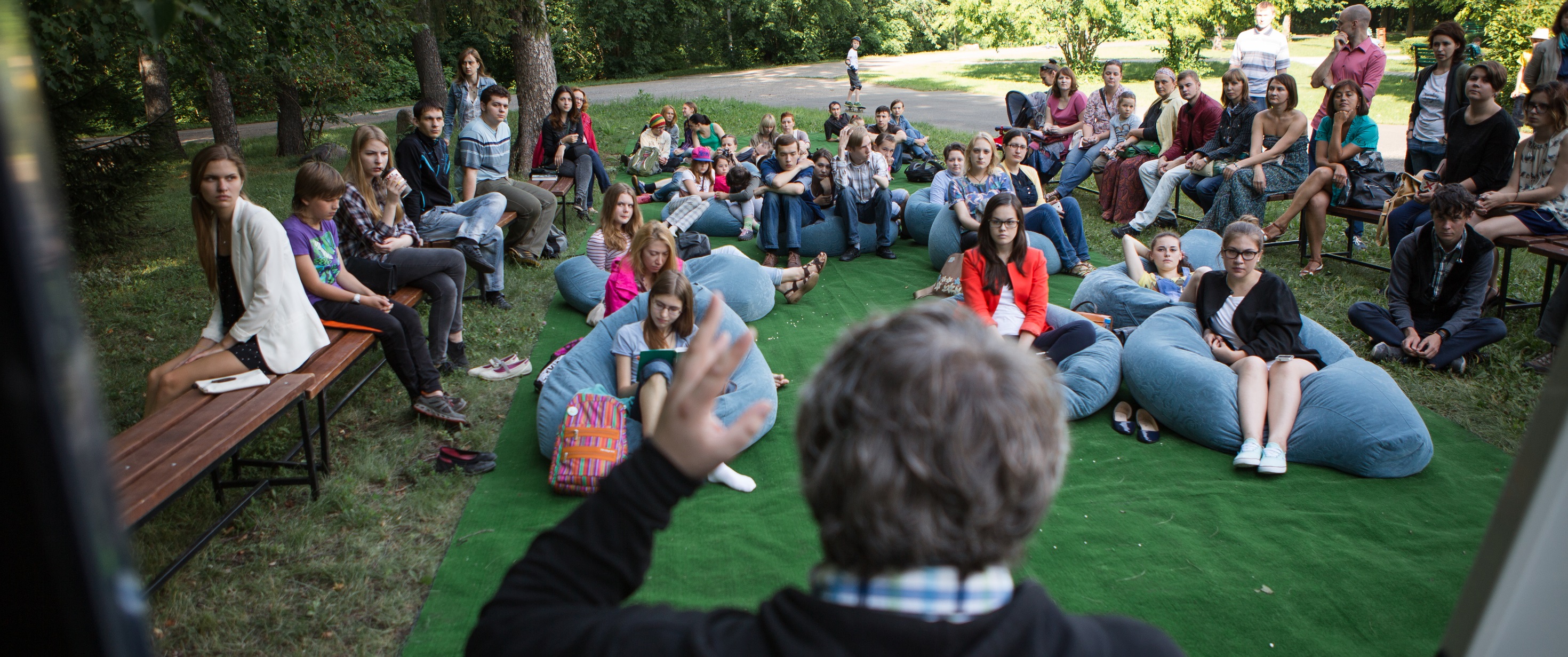 Небольшая подпись
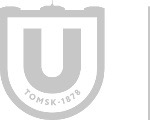 Тема презентации
6
Спасибо за внимание!
Национальный исследовательский
Томский государственный университет
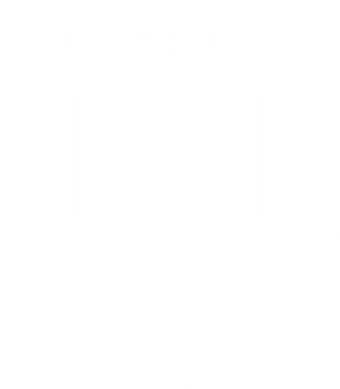 634050, г. Томск, пр. Ленина, 36
+7 (3822) 52-98-52, +7 (3822) 52-95-85 (факс)
rector@tsu.ru

www.tsu.ru